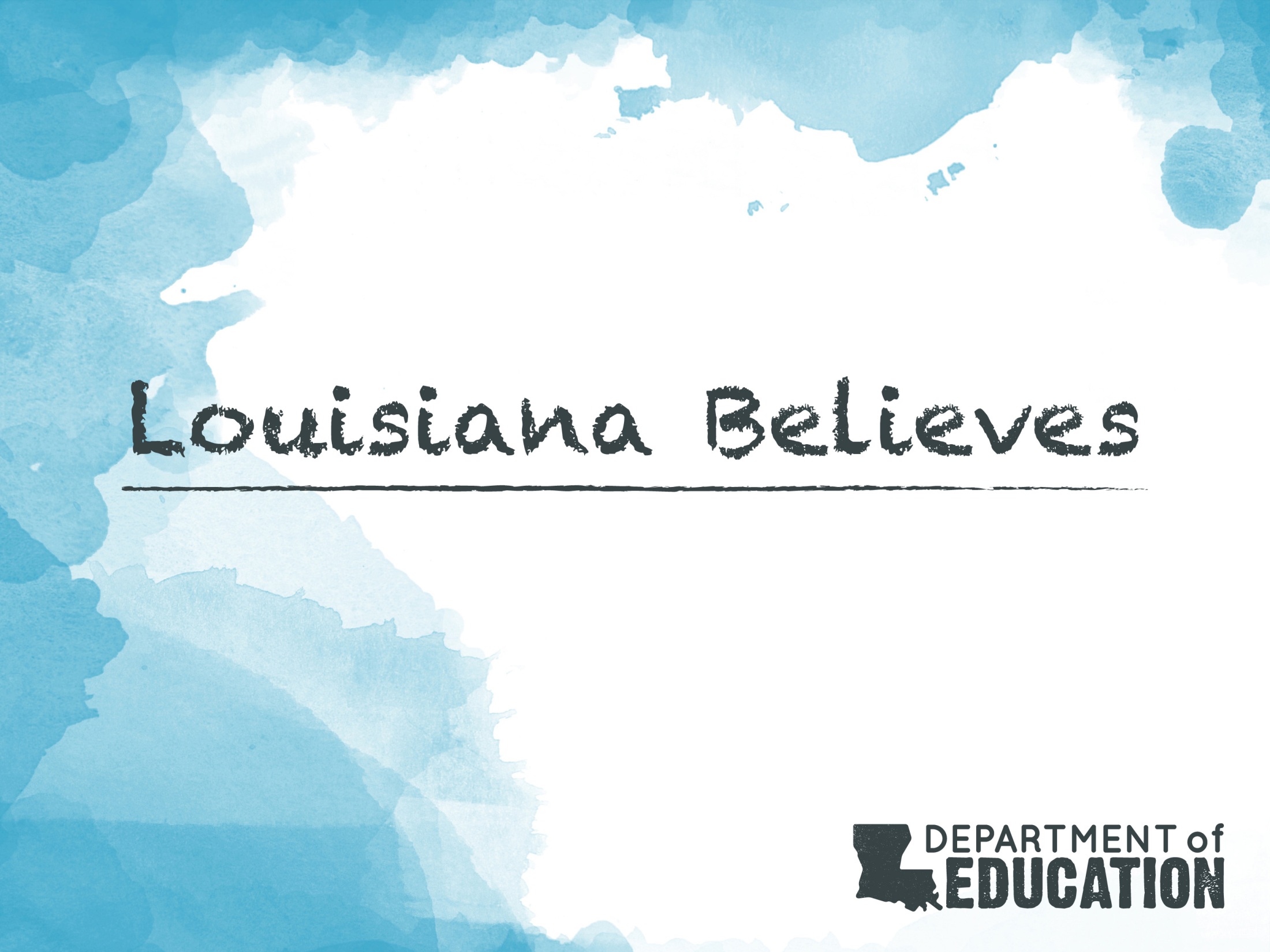 Scholarship Schools: 
Standards, Assessment and Accountability
Agenda
LEAP 2025 Vision
2015-2016 Assessment Plan
2015-2016 Accountability Overview
Resources and Support
Louisiana Believes
LEAP 2025 Vision: The Need to Transition
Most jobs in Louisiana require some education after high school, primarily at a four-year college or at a two-year technical and community college. This is a change from jobs of generations past. 

In 2011, 28 percent of the Louisiana workforce had a two- or four-year degree. To meet Louisiana’s future job needs, that number must double. 

In part this gap is because our own academic expectations do not correspond with the job need. While mastery of content is required for true readiness, in our state,  basic understanding has been accepted as sufficient performance.

The transition to higher expectations is, at its essence, a transition from “basic” to “mastery” as the bedrock academic expectation.
Louisiana Believes
LEAP 2025 Vision:  Defining an “A” School
Today an “A” school is one where the average student has a basic understanding of content. Yet, a basic understanding does not prepare students for postsecondary pursuits.

If our bedrock expectation is to be mastery of content, we can start by proposing that in the year 2025, an “A” school will be one in which the average performance is at the mastery level.

The 2015 and 2016 scores will create a two-year “baseline” or starting point from which to raise the bar. 

The path to 2025 requires a gradual raising of the bar using the two-year baseline data until such time that an “A” school is one where the average score demonstrates mastery by students.
Louisiana Believes
LEAP 2025:  A Vision for the Future
As Louisiana transitions its expectations, the Department will also work with educators to further improve the system of assessments.

At the end of June, key state assessment contracts expired and the Department must procure for new assessments. 

Through that procurement, the Department will:
Deliver all assessments through a single administrative platform for ease of use by districts and students
Create assessments that gradually build both developmentally and structurally from elementary through high school 
Provide strong diagnostic and formative tools across grade levels 
Reduce testing time, particularly in high school
Louisiana Believes
K-2: Optional Tools for Teachers
Current
Future
Louisiana Believes
Grades 3-8: Consistency, Comparability, and Improvements
Current
Future
Louisiana Believes
High School: Reduce Testing
Current
Future
Louisiana Believes
Agenda
LEAP 2025 Vision
2015-2016 Assessment Plan
2015-2016 Accountability Overview
Resources and Support
Louisiana Believes
Louisiana Student Standards and Assessment Update
During the recent session, legislative leaders, BESE leaders, and the LDE announced an agreement that aims to provide clarity, consistency, and transparency for teachers, students, and parents on issues of academic standards and tests. 

The 2015-2016 Louisiana Student Standards review process , approved by BESE in April and signed into law during the 2015 Legislative Session, includes  two phases:
An online review that allows the public to review the current English Language Arts (ELA) and mathematics standards and submit comments via the Louisiana Student Standards Review Portal, which opened on July 8 and
A professional review process conducted by the Standards Review Committee, a group of Louisiana educators, content experts, postsecondary education leaders, business and industry leaders, and parents, who will meet from August 2015 through February 2016. 

Changes to the Louisiana Student Standards resulting from the Standards Review process will go into effect in the 2016-2017 school year. 

The 2015-2016 state assessments will reflect the current standards, and educators should continue to use these standards to plan and teach this year. Educators should assume the 2016 tests will be academically consistent with 2015 tests.

Please contact louisianastandards@la.gov with questions.
Louisiana Believes
2015-2016 Assessment Plan
Louisiana Believes
2015-2016 Assessment Format
During the 2015-2016 school year,  LEAs will have the option to administer assessments for grades 3-8 in ELA and math as either paper-based test (PBT) or a computer-based test (CBT).
Louisiana Believes
Agenda
LEAP 2025 Vision
2015-2016 Assessment Plan
2015-2016 Accountability Overview
Resources and Support
Louisiana Believes
Moving Toward 2025
As we continue giving educators time to learn the new expectations and adjust their practice, BESE approved a series of policies to support educator and student learning.

School and District Accountability:  Letter grade distributions will remain the same or improve from 2013 through 2016. During the transition, any school or district that maintained or improved its annual performance score will not experience a decrease in its current letter grade. As in any other year, if a school improves, the performance score and letter grade may go up.

Educator Accountability: For 2016 (as in 2014 and 2015), value-added data will not be available as the new baseline is determined. The state will provide districts with transitional growth data, but there will be no requirement that value-added data be used in Compass ratings.

Student Promotion:  In 2016 (as in 2014 and 2015), the state will maintain current 4th grade policy but allow districts to issue waivers for students demonstrating readiness to progress.  The state will shift the 8th grade retention standard to be a remedial standard and require that remediation take place on the high school campus in a “transitional 9th grade” year.

For more information on the transition policies, click here.
Louisiana Believes
K-8 School SPS: Accountability
System Overview
School accountability for Louisiana schools with grades K-7 includes student assessment performance and progress points, and for schools with grade 8 includes dropout/credit accumulation index.








Resources:
K-8 Progress Point Fact Sheet
Louisiana Believes
K-8 School SPS: Accountability
System Overview
School accountability for Louisiana schools with grades K-7 includes student assessment performance and progress points, and for schools with grade 8 includes dropout/credit accumulation index.











*Note: SPS ranges for 2014-2015 and 2015-2016 will continue to be comparable to the 2012-2013 distributions, by school type.
Louisiana Believes
K-8 School SPS: Assessments(Slide 1 of 3)
Purpose
Louisiana students in grades 3-8 take assessments in ELA, math, science and social studies so as to assess whether each student gained the knowledge and skills reflected in the standards of that grade and subject.

Accountability
Louisiana Believes
K-8 School SPS: Dropout/Credit Accumulation Index (DCAI)(Slide 2 of 3)
Purpose
This measure encourages successful transition to high school, as well as access to Carnegie credits in middle school.

Accountability
DCAI is calculated for schools that include grade 8.
Points are based on the number of Carnegie Credits earned through the end of grade 9 (and transitional 9th, where applicable) and/or dropout status.

Policy Flags
To count toward DCAI, students must be full academic year in grade 8 and 9 (or transitional 9th, where applicable), if earning Carnegie credits.
Students transferring districts between grade 8 and 9 are still eligible to earn points for DCAI.
Louisiana Believes
K-8 School SPS: Progress Points (Slide 3 of 3)
Progress Points
Schools may earn up to 10 progress points for prior year non-proficient students who exceed their expected score as defined on the K-8 Progress Point Fact Sheet.







Eligible Students:
Louisiana Believes
High School SPS: Accountability
System Overview
For schools with grades 9-12, the accountability system includes student assessment performance on both EOC and ACT, progress points, cohort graduation rate, and strength of diploma (graduation index). 










Resources:
Jump Start Accountability Fact Sheet
High School Progress Points Fact Sheet
High School SPS: Accountability
System Overview
For schools with grades 9-12, the accountability system includes student assessment performance on both EOC and ACT, progress points, cohort graduation rate, and strength of diploma (graduation index). 











*Note: SPS ranges fro 2014-2015 and 2015-2016 will continue to be comparable to the 2012-2013 distributions, by school type.
High School SPS: EOC Exams(Slide 1 of 5)
Purpose and Tests
The End-Of-Course (EOC) tests assess whether students have mastered the standards of various high school core subjects. EOC tests are required in Algebra I, Geometry, English II, English III, Biology, and U.S. History.  

Policy Flags
All high school students are required to take an ELA and math EOC exam by their 3rd cohort year.  

Accountability
High School SPS: ACT and WorkKeys (Slide 2 of 5)
Purpose
All Louisiana students in grade 11 take the ACT, a nationally recognized measure of college and career readiness. Beginning in 2014-15, some Louisiana students took ACT WorkKeys, a nationally recognized workforce readiness assessment.  

Accountability
Schools earn points for the highest composite score earned by a student through the April testing date of their senior year. Beginning in 2015-2016, WorkKeys will be included in the ACT index for accountability.

Policy Flags
Students who do not take the ACT receive a score of 0 for accountability purposes, unless they are a LAA 1 student.
A concordance table comparing ACT and ACT WorkKeys will be produced in the fall of 2015.  Students earning a score of silver or higher will generate points for schools in 2015-2016.
High School SPS: Graduation Rate (Slide 3 of 5)
Purpose
The cohort graduation rate reflects the percentage of students who enter grade 9 and graduate four years later.

Policy Flags
Inclusion: All 9th graders who enter a graduation cohort are included in calculations of the cohort graduation rate.  
Transitional 9th : Students will enter into the first-time ninth grade cohort in the year that follows the transitional 9th grade.  If students in transitional 9th dropout of school, they will be included as dropout in cohort graduation rate calculations. 

Calculation
The cohort graduation rate is calculated in the following manner:
High School SPS: Strength of Diploma(Slide 4 of 5)
Purpose
The graduation index measures the quality of the diploma earned by each 12th grader.
High School SPS: Progress Points (Slide 5 of 5)
Accountability
Progress points are an important representation of the gains achieved by students who are behind academically. 
For 2014-2015, Option 1 or Option may be used to earn high school progress points.  
For 2015-2016 and beyond, only Option 2 may be used to earn high school progress points.
Louisiana Believes
Combination Schools(Slide 1 of 2)
School Accountability
Schools with students in both grades K-8 and 9-12 will receive a school performance score (SPS) based on both the K-8 and 9-12 formulas and weighted by students included in the formula.
Louisiana Believes
Combination Schools(Slide 2 of 2)
School Accountability
Schools with students in both grades K-8 and 9-12 will receive a school performance score based on both the K-8 and 9-12 formulas and weighted by students included in the formula.

Example Calculation
Calculate K-8 SPS for all students who test or are included in DCAI as for all K-8 schools.
Calculate HS SPS for EOC and ACT testers and cohort graduation members.
Determine percentage of students that are K-8 and percentage that are high school.
Average the K-8 SPS and HS SPS using percentages of students to weight the SPS before averaging them.
Example below (K-8 SPS * 33%) + (HS SPS * 67%)/2=Combination SPS
Louisiana Believes
Resources:  Calculators
The SPS calculators are designed for educators to input school level data in order to estimate school performance scores. There are two calculators available in the accountability toolbox: a K-8 and a K-12 calculator.  

Calculators will be updated in July to include assessment indices in order to support district leaders in setting Compass goals using the goal setting templates.
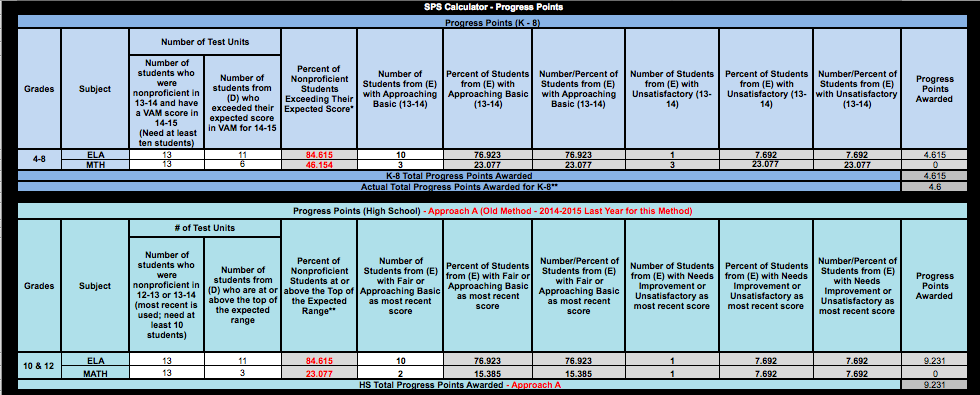 Resources:  Guides and Fact Sheets
K-8 Resources:
4th Grade Promotion Policy Guidance:  This document provides guidance on 4th grade promotion policies and practices.
Transitional 9th Grade Guide:  This guide is designed to help district identify, plan, and improve the academic achievement of struggling 8th grade students.  
K-8 Progress Point Fact Sheet: The one-page document reflects a set of “quick facts” and examples for the calculation of K-8 progress points.

High School Resources:
High School Guide: This guide is designed to help counselors and school staff plan the pathways and goals for all students. 
High School Progress Points Fact Sheet:  This document reflects a set of “quick facts” and examples for the calculation of 9-12 progress points.
Jump Start Fact Sheet: The one-page document reflects a set of “quick facts” on the implications of Jump Start and the career path on accountability.
JumpStart Graduation Pathways:  Fact sheets outline requirements by pathway.
JumpStart Certification Fact Sheets:  Fact sheets outline requirements for certifications.
Agenda
LEAP 2025 Vision
2015-2016 Assessment Plan
2015-2016 Accountability Overview
Resources and Support
Louisiana Believes
2015-2016 Assessment Resources
Louisiana Believes
32
2015-2016 Goal Setting Resources
Louisiana Believes
33
Current Resources Available
Leader Resources: 

The Principal Instructional Guidebook: complete tool with all key resources to: 
Build a team 
Choose and use curriculum, assessments and professional development 
Set goals and coach teachers 

Instructional materials reviews: reviews of hundreds of math and ELA curricula and benchmark assessments for standards alignment
Louisiana Believes
Current Resources Available
Instructional Resources: Available in the Teacher Toolbox 
ELA curriculum guide includes full text sets, unit plans, and reading and writing tasks 
Eagle assessment tool includes all guidebook tasks along with additional practice tasks for students  
ELA Instructional strategies for whole group, small group, and independent instruction 
Finding and using strong texts: guidance on building text sets, finding strong texts for classroom use, and determining text complexity 
Sample assessment items and practice tests 
Grade specific resource libraries
Louisiana Believes
Current Resources Available
Instructional Resources: Available in the Teacher Toolbox 
Math guidebooks include an explanation of strong math instruction, grade-level and standard specific remediation guidance and instructional tasks aligned to the state standards for math
Eagle assessment tool includes all guidebook tasks along with additional practice tasks for students  
Sample assessment items and practice tests 
Grade specific resource libraries
Louisiana Believes
Social Studies Content Updates
Districts are free to use either the 2004 or the 2011 Louisiana Social Studies GLEs for grades 3-8 during the 2015-2016 school year.
The Department will release a series of updated resources during the 2015-2016 school year to support social studies teachers in using the 2011 GLEs.
Louisiana Believes
37
15-16 Academic Support: Teacher Fall/Winter Support
The Teacher Leader Programs webpage and 15-16 PD Calendar list the full scope of 2015-16 professional development opportunities. This summer, the department will release information about dates, locations and registration process for these events.
Louisiana Believes
38
2015-2016 Academic Support: Fall/Winter Communication
In addition to in-person supports, the Department also offers a variety of communication structures to help teachers, schools and districts get the information they need.
To get information on Teacher Leader events email us LouisianaTeacherLeaders@la.gov.
Louisiana Believes
39
Key Emails
Louisiana Believes